FEEDING METHODS
Autotrophs
Make own organic molecules as a source of food
Involves photosynthesis

Take in light energy from the sun, combine with inorganic substances and obtain a source of chemical energy

Plants are used as food for other organisms so are producers
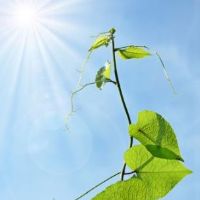 Heterotrophs
Cannot make own food from inorganic matter
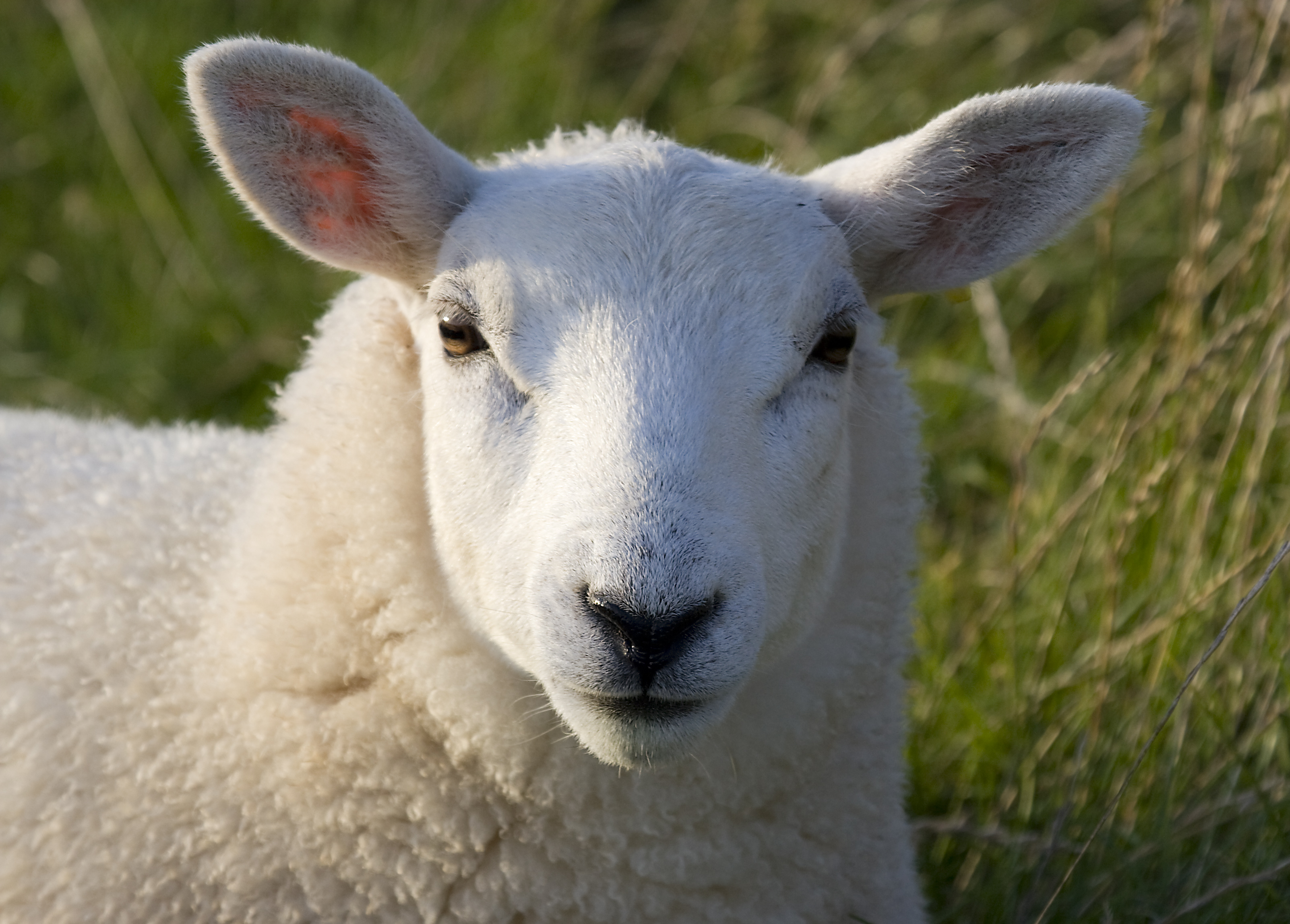 Must obtain organic molecules from other organisms.

Chemical energy from other autotrophs or heterotrophs 

Rely on other organisms for food = consumers
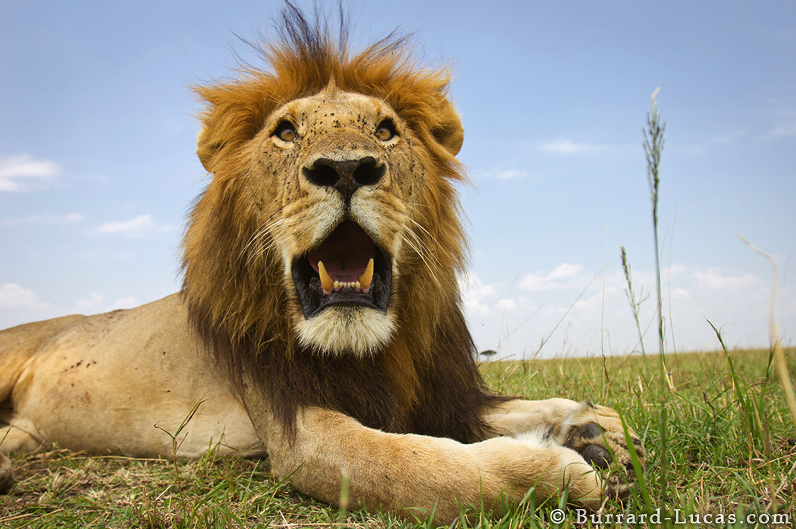 Euglena
Both autotroph and heterotroph
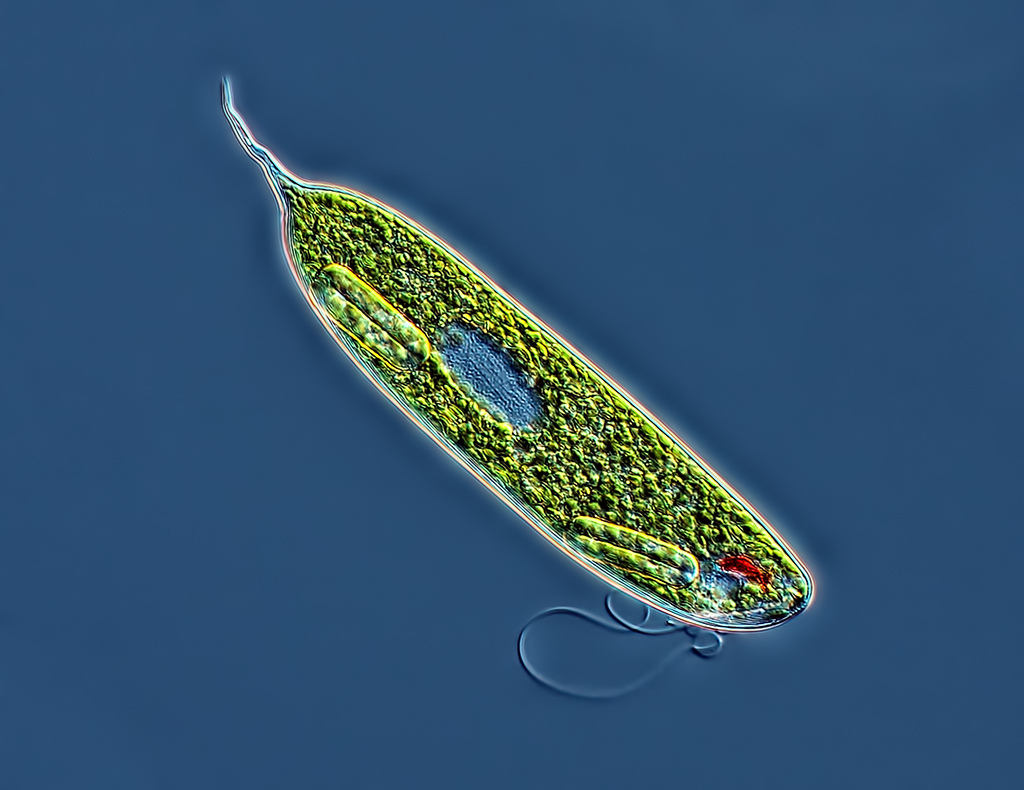 Has chloroplasts and carries out photosynthesis when there is enough light

Feed on detritus and smaller organisms by endocytosis
Carnivorous plants (Venus fly trap)
Both autotroph and heterotroph
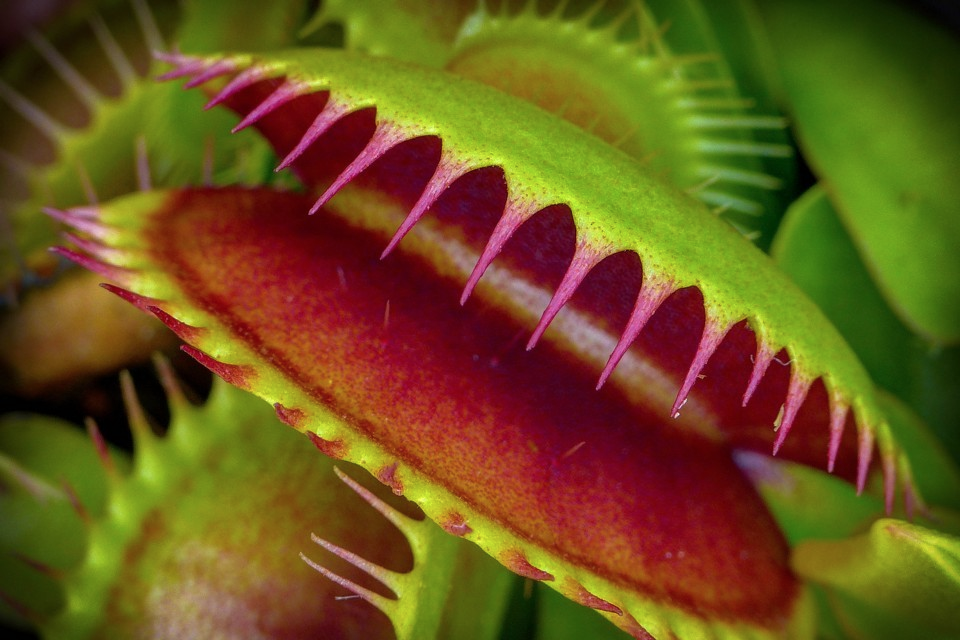 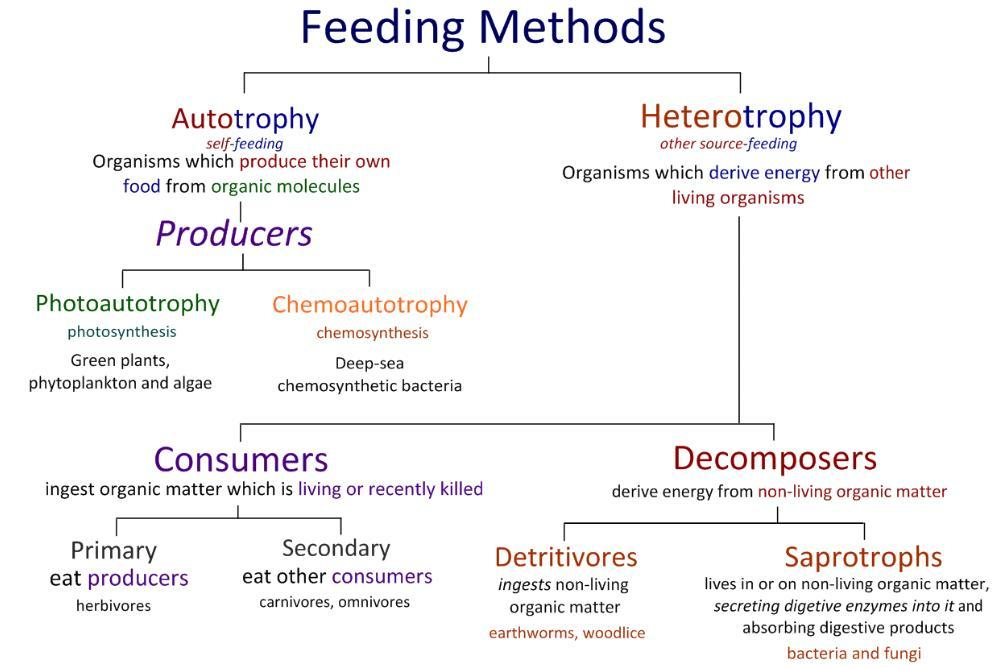 Feeding methods
Producers
Photoautotrophs     Chemoautotrophs
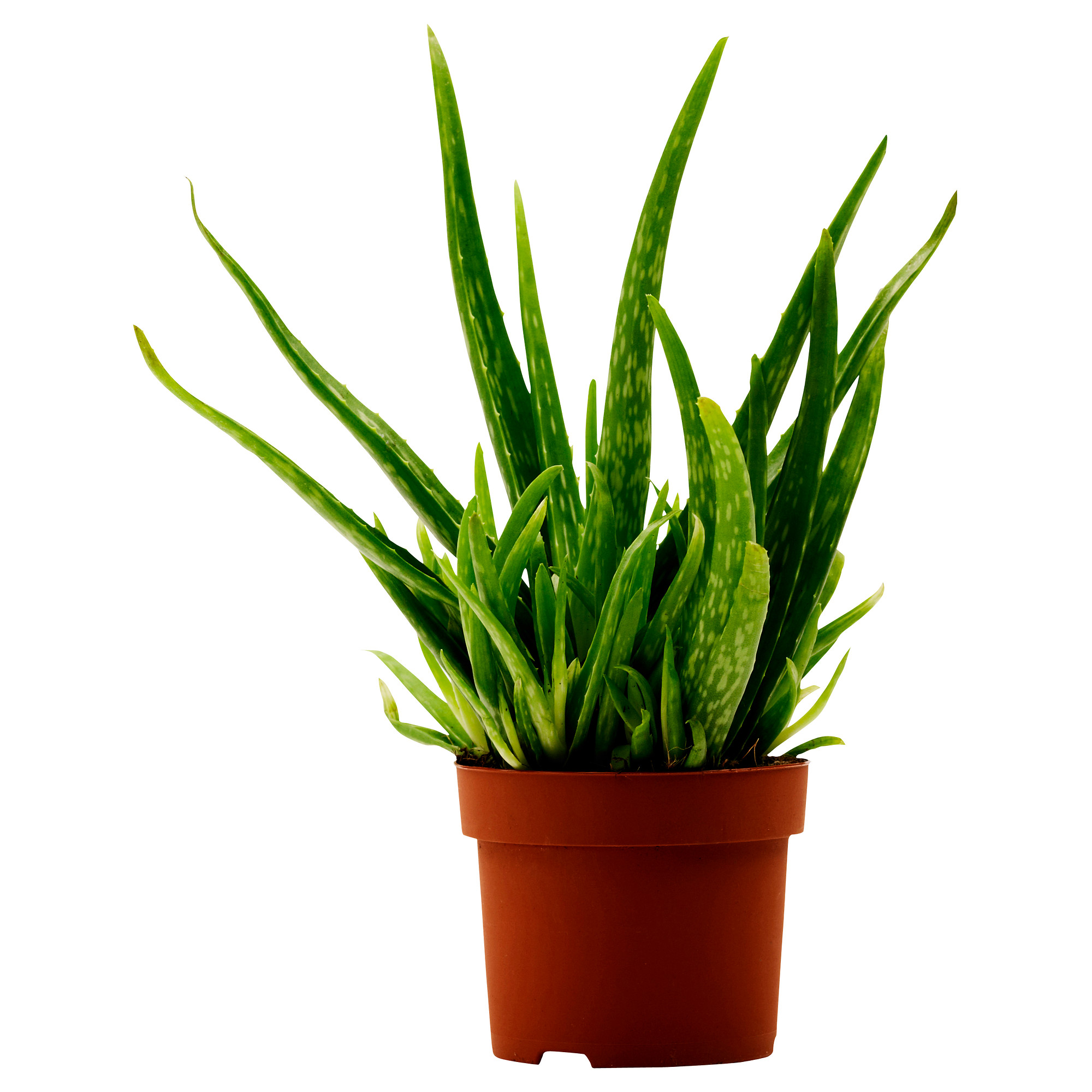 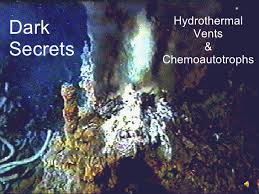 Hydrothermal vents
Light
Chemicals
Consumers
Ingest other organisms (alive or recently dead)
Cannot just lie out in the sun to make food like a plant
Digest food and absorb nutrients
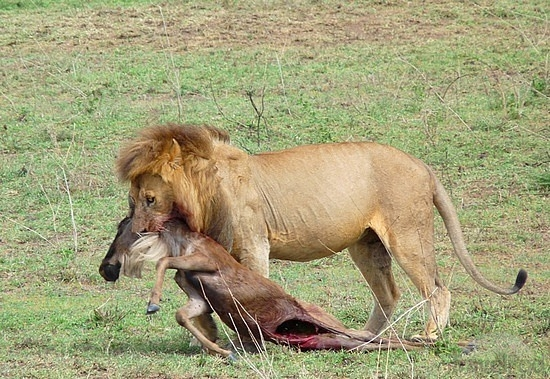 Decomposers
1. Detritivores
2. Saprotrophs
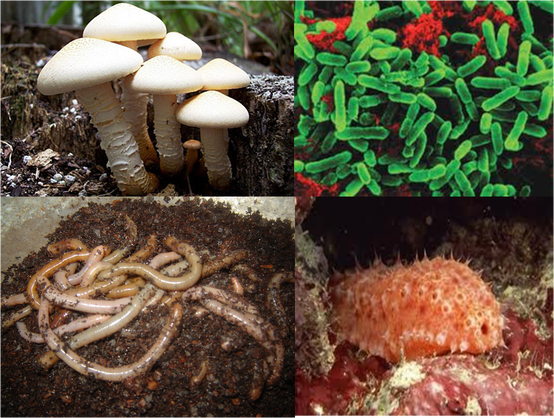 Detritivores
Heterotrophs
Use dead organic matter as nutrient source – internal digestion
Faeces from animals
Dead leaves
Dead animals
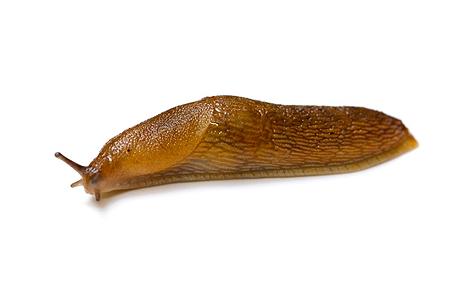 Saprotrophs
Heterotrophs

Use dead organic matter as nutrient source – external digestion

Secrete digestive enzymes onto dead matter and digest externally

Absorb the products of digestion
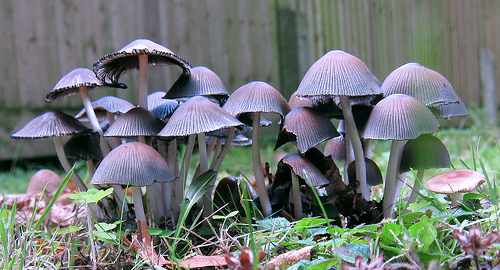 A fungus is more closely related (genetically) to a horse than it is a plant
Communities
Populations of different species living and interacting with each other

All species depend on their relationship with another species
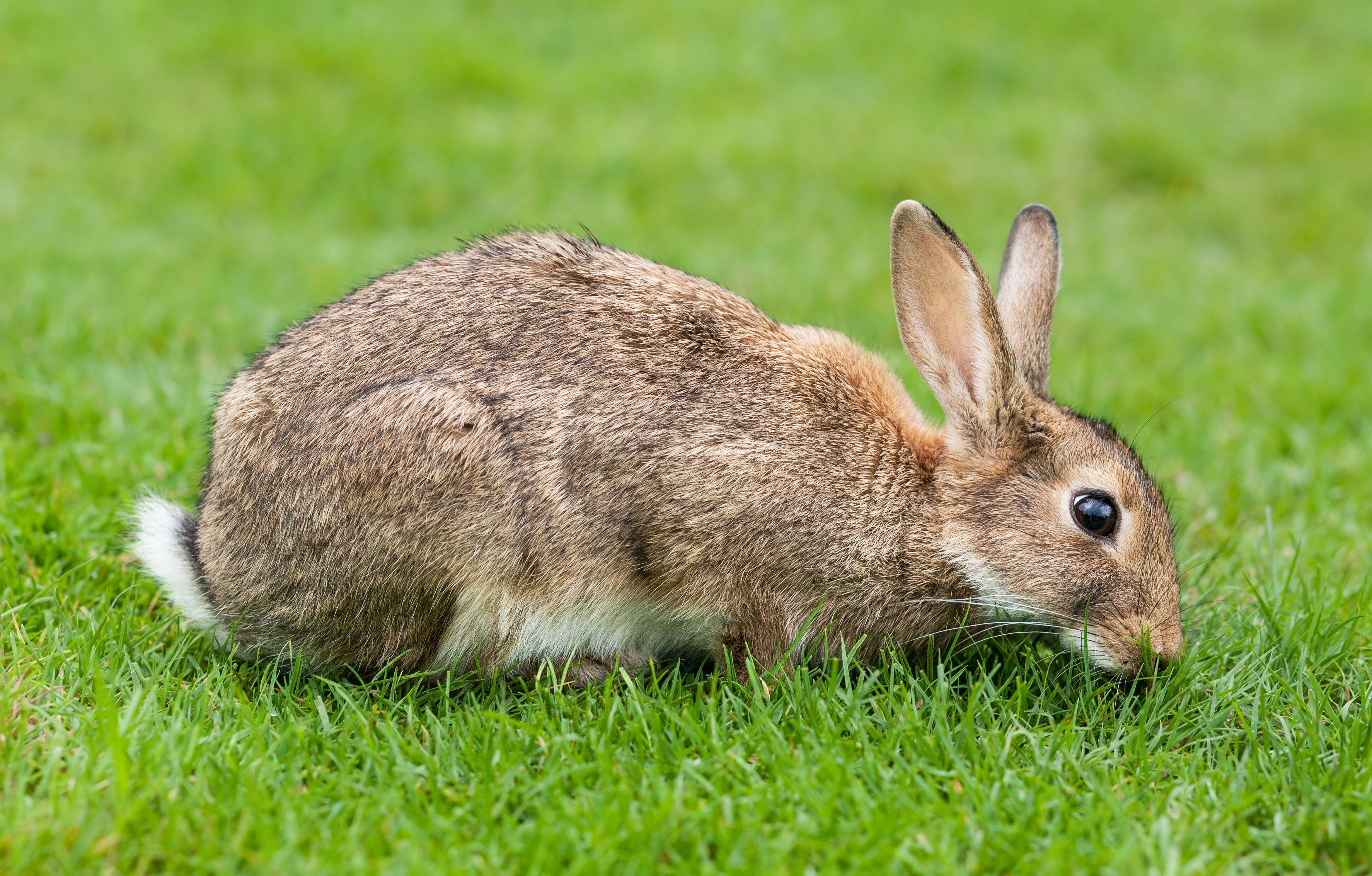 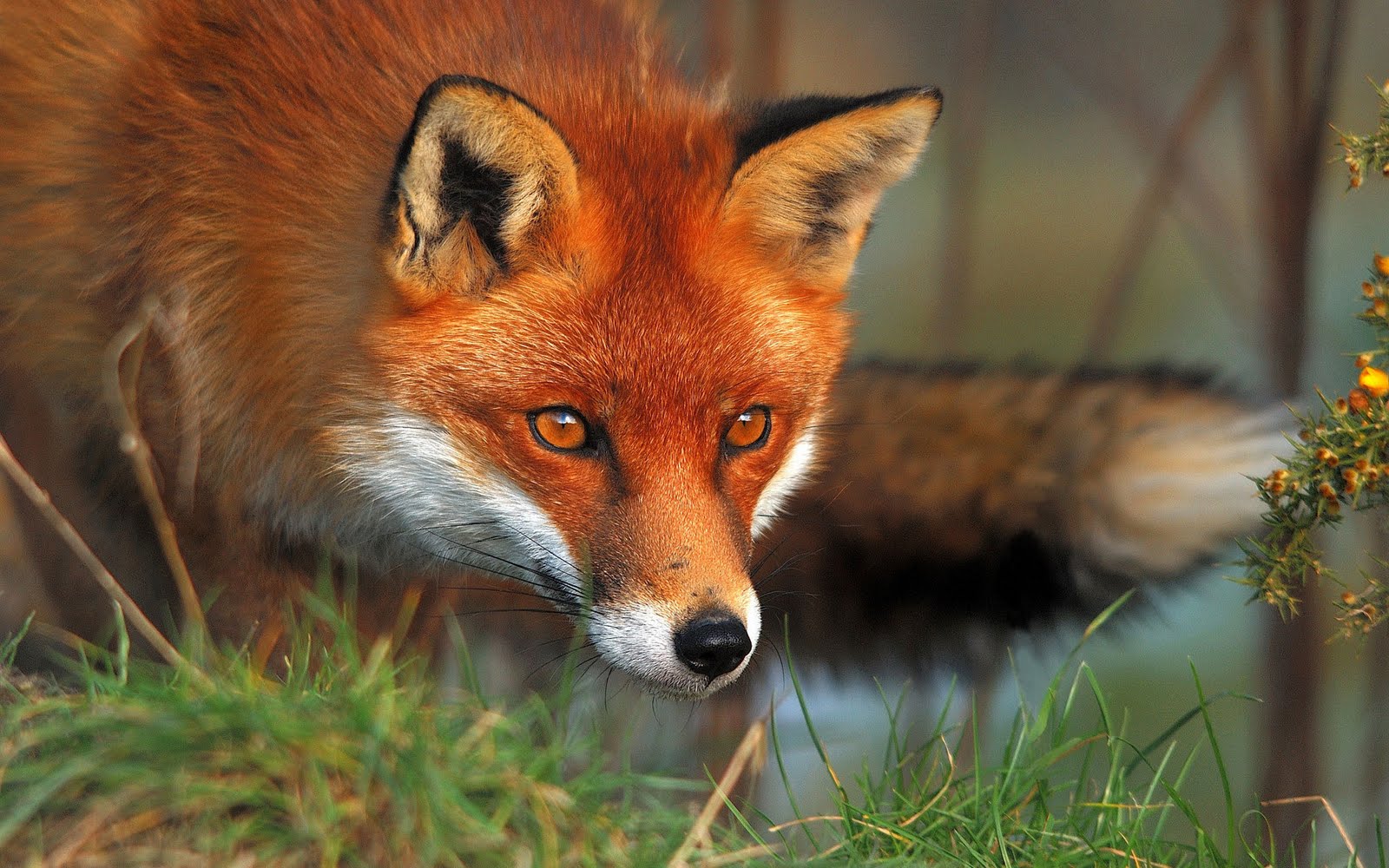